Клімат 
Південної Америки
Мета уроку:
навчальна: сформувати систему знань про основні риси клімату Південної Америки; вивчити закономірності розподілу опадів на материку; визначити причини, що визначають материк як найвологіший;
 розвиваюча: сформувати причинно-наслідкові зв’язки між географічним положенням та кліматом материка;  розвивати та вдосконалювати  в учнів навички практичної діяльності щодо характеристики кліматичних поясів;
виховна: формувати бережливе ставлення до природи.
Завдання уроку:
визначити чинники, що впливають на формування клімату Південної Америки;
 встановити причинно-наслідкові зв’язки, що визначають Південну Америку як найвологіший материк планети;
 ознайомитися із кліматичними поясами та областями найвологішого материка;
 знайти спільні та відмінні риси клімату тропічних материків.
Чи вірите ви, що це пейзаж Південної Америки – найвологішого материка нашої планети?
Екватор 0°
Ла-Платська 
низовина
Ось як я знаю географію. Чи правильно?
Орінокська низовина
Гвіанське 
плоскогір’я
Атлантичний 
океан
А   н   д   и
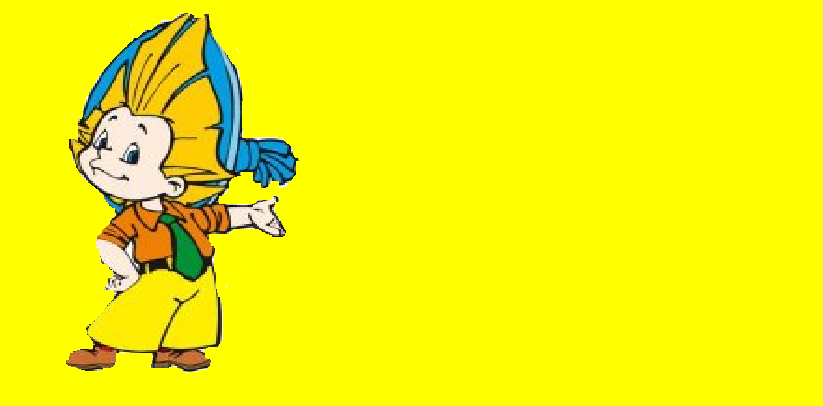 Тихий океан
Амазонська низовина
Карибське
 море
Чинники, що впливають на формування клімату 
Південної Америки
Розташування материка переважно в 
еваторіальних, субекваторіальних
та тропічних широтах
Рельєф
Надходження великої
кількості сонячної 
радіації
Океанічні течії
Переважання пасатної
циркуляції повітряних
 мас
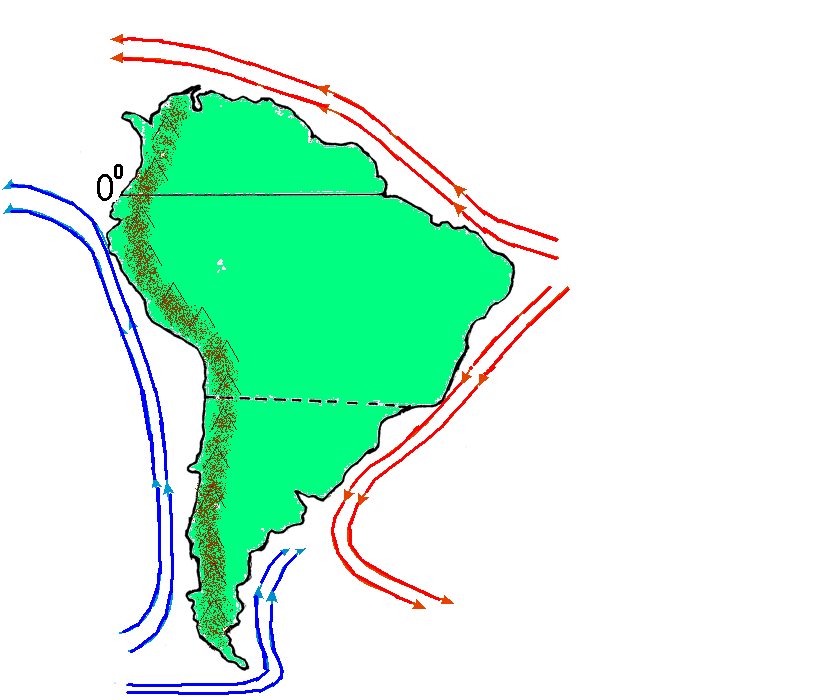 В
В
Північно-східний пасат
Південно-східний пасат
Західні вітри
В
С х е м а   у т в о р е н н я   А т а к а м и
ПОВІТРЯНІ МАСИ   МАЛО НАСИЧЕНІ
КІЛЬКІСТЬ ВОЛОГИ ЗМЕНШУЄТЬСЯ
ВОЛОГОЮ
А н д и
А т а к а м а
Перуанська 
течія
Кліматичний пояс  - тропічний,
                       область - тропічний пустельний клімат
Який океан відіграє найбільшу роль у зволоженні материка 
    і чому?
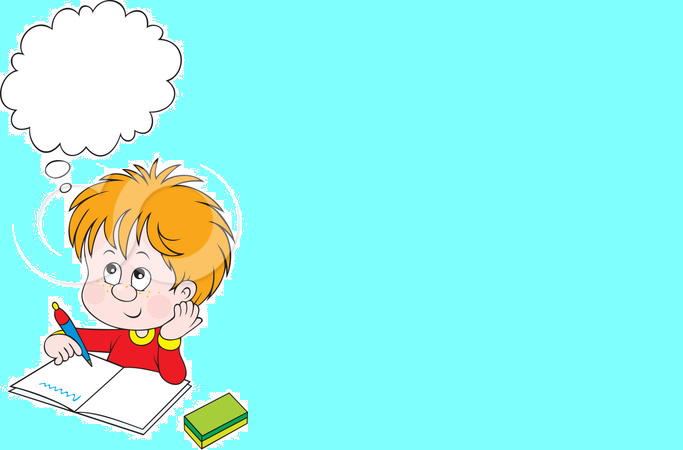 ?
Якого кліматичного поясу, властивого для Південної Америки, немає на інших материках тропічних широт?
Чому пасати краще зволожують Південну Америку, ніж Австралію 
   і Африку?
Південна  Америка
Отже, на фото дійсно пейзаж Південної Америки
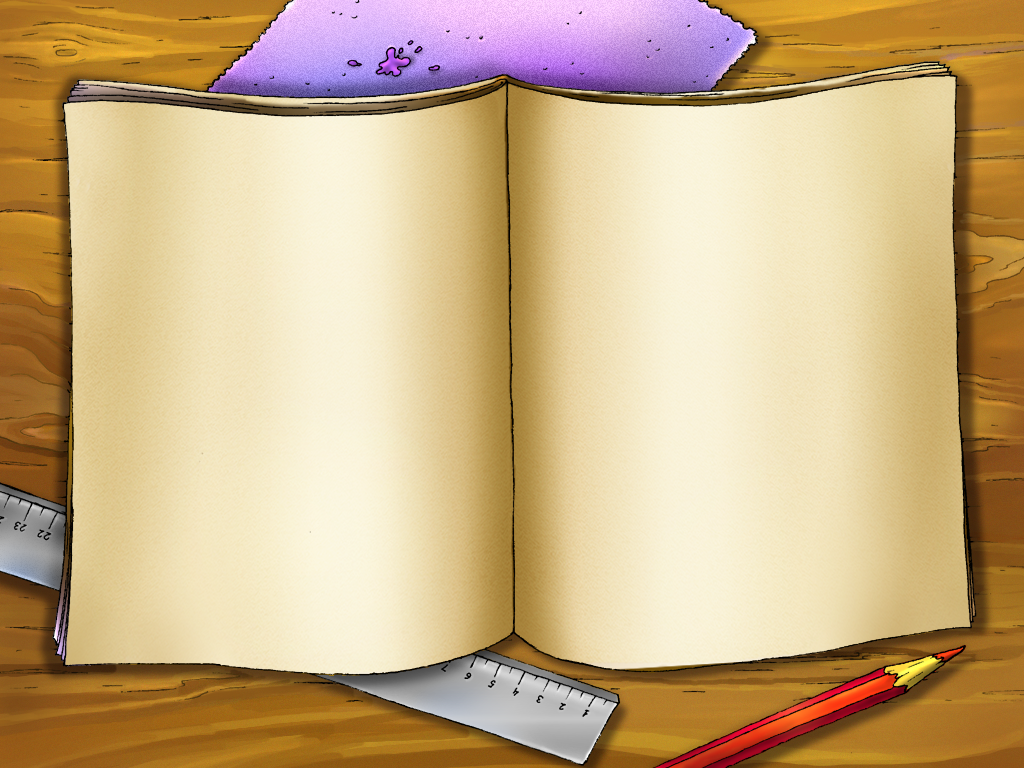 Домашнє      завдання
§ 31;
 Порівняти 
кліматичні пояси Південної Америки з кліматичними поясами Африки (усно)
Сьогодні на уроці мені найбільше сподобалося…
Мене особливо здивувало те, що…
Ніколи б не подумав(ла), що…
На початку уроку я думав(ла), що…, а зараз знаю, що…
Найбільше хотів(ла) б побачити на власні очі…